TIẾNG VIỆT 5
Tập 1
Thứ Ba ngày 17 tháng 12 năm 2024
Tiếng việt
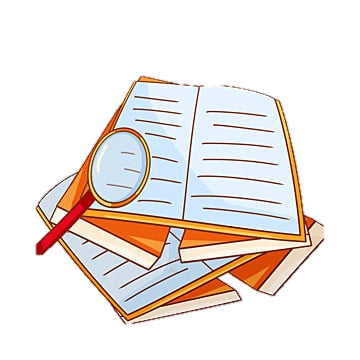 Ấn để đến trang sách
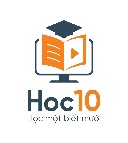 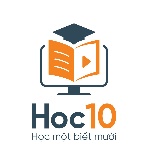 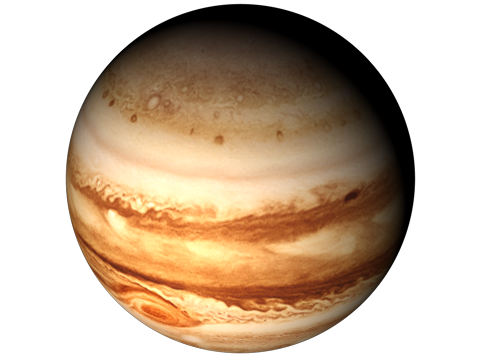 DU HÀNH VŨ TRỤ
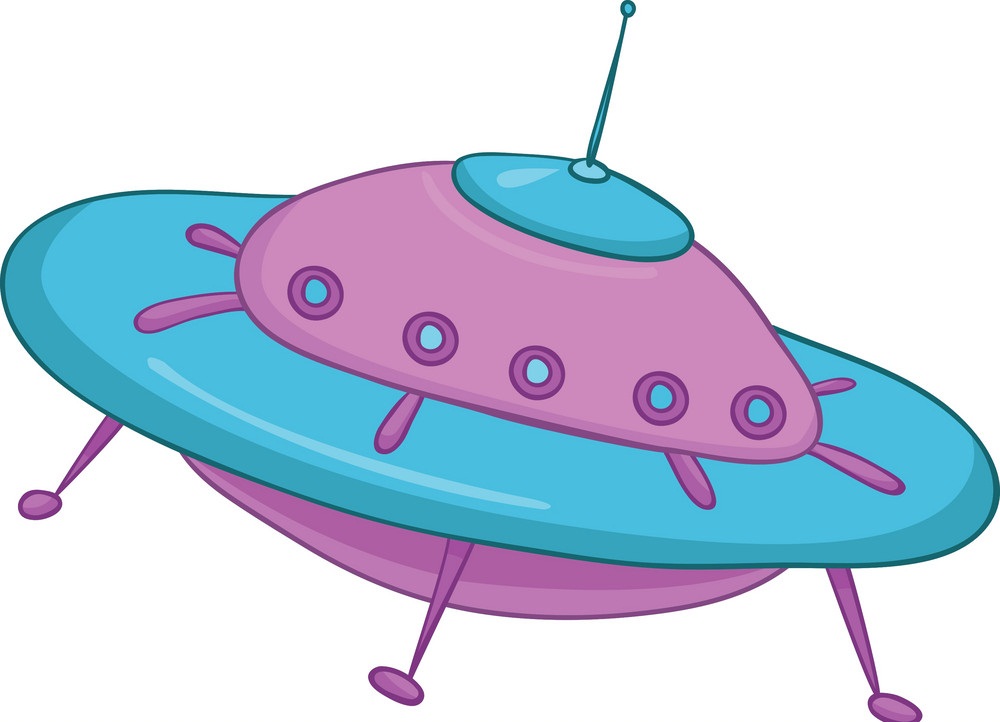 BẮT ĐẦU
[Speaker Notes: Click vào bắt đầu để chơi game]
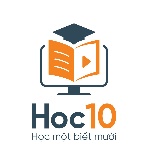 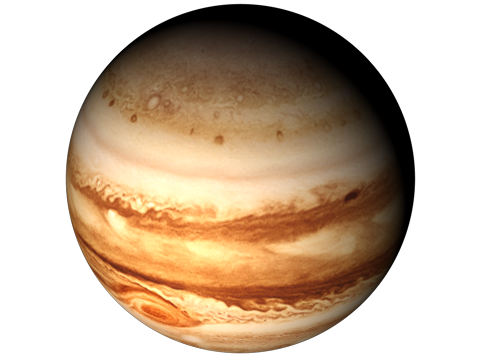 Sao Kim
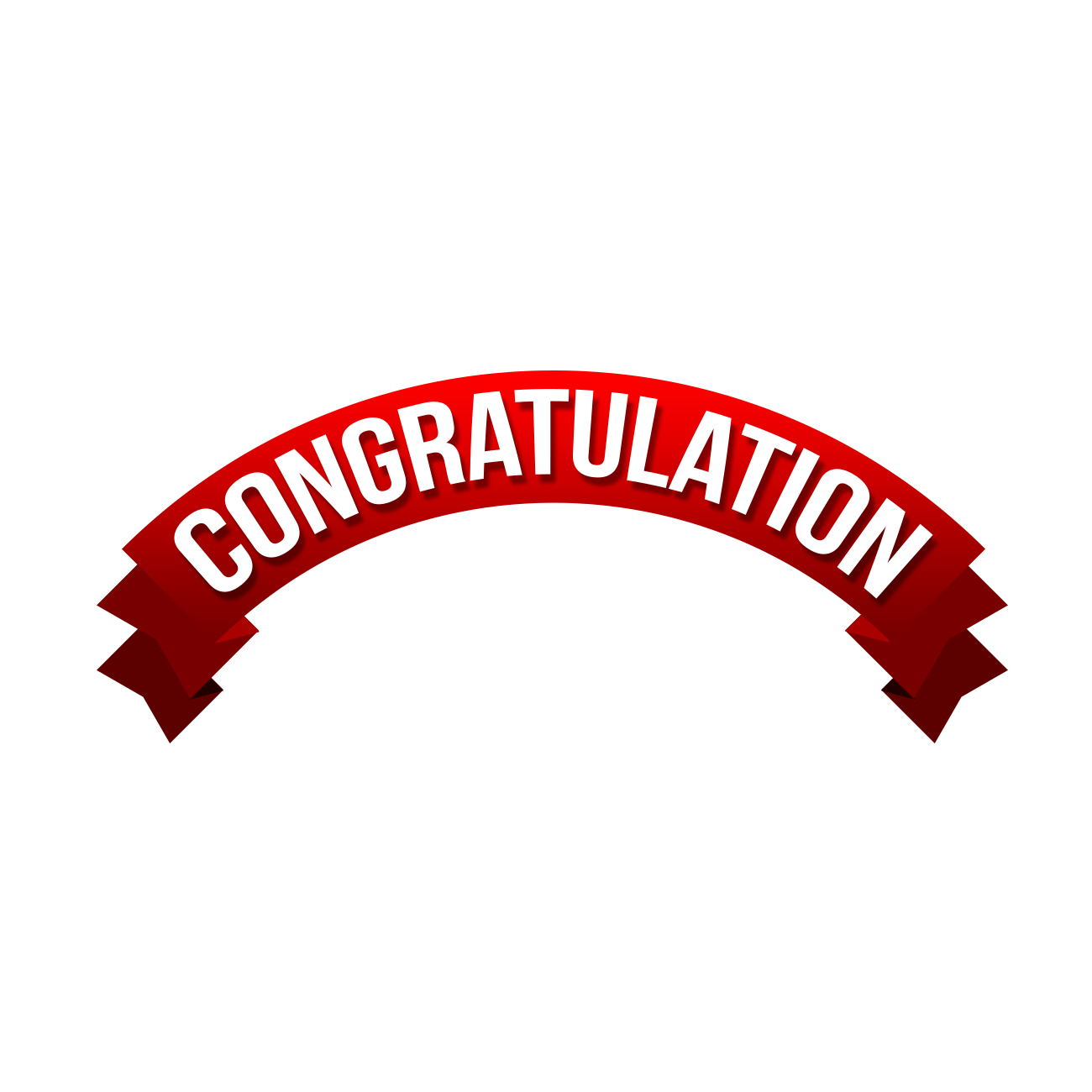 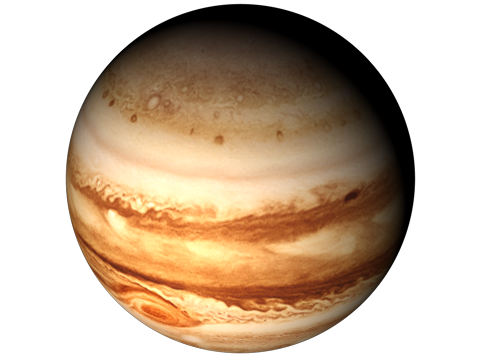 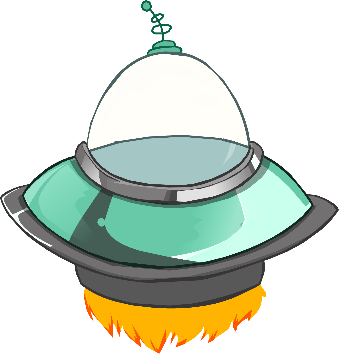 Sao Mộc
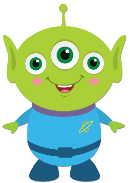 [Speaker Notes: Hướng dẫn: GV click vào Du thuyền để di chuyển đến hành tinh>>> chọn vào hành tinh để xuất hiện câu hỏi.
Lặp lại các bước trên để đến câu hỏi tiếp theo
Click “congratulation” để chuyển tiếp đến bài học]
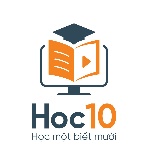 Câu 1:Theo em trung thực có nghĩa là gì?
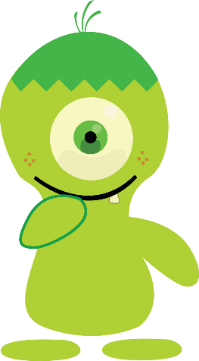 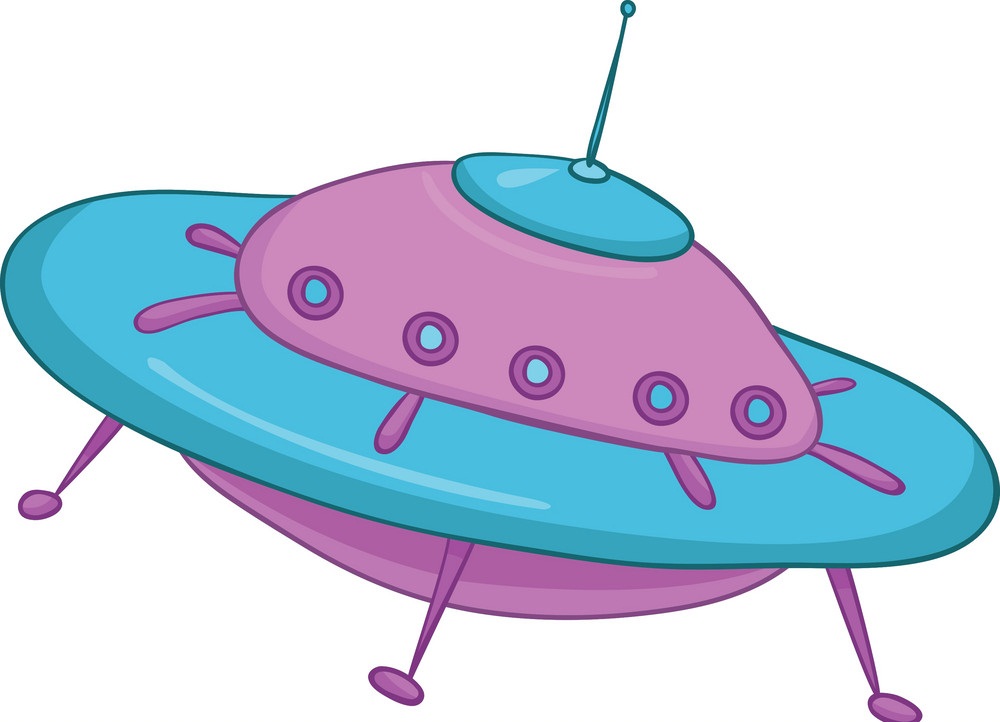 A. Không ngại việc khó
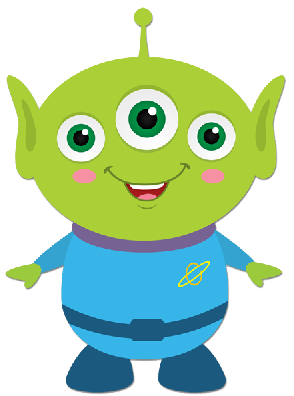 B. Ngay thẳng, thật thà
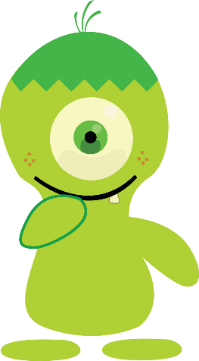 C. Quyết tâm đến cùng
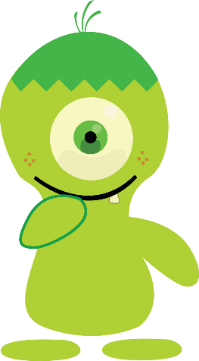 D. Thông minh, mưu trí
[Speaker Notes: Hướng dẫn: GV click vào du thuyền để về màn hình chính.]
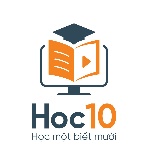 Câu 2: Em đoán nhân vật nào dưới đây có đức tính hiền lành.
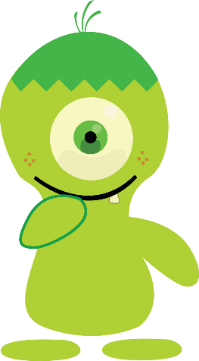 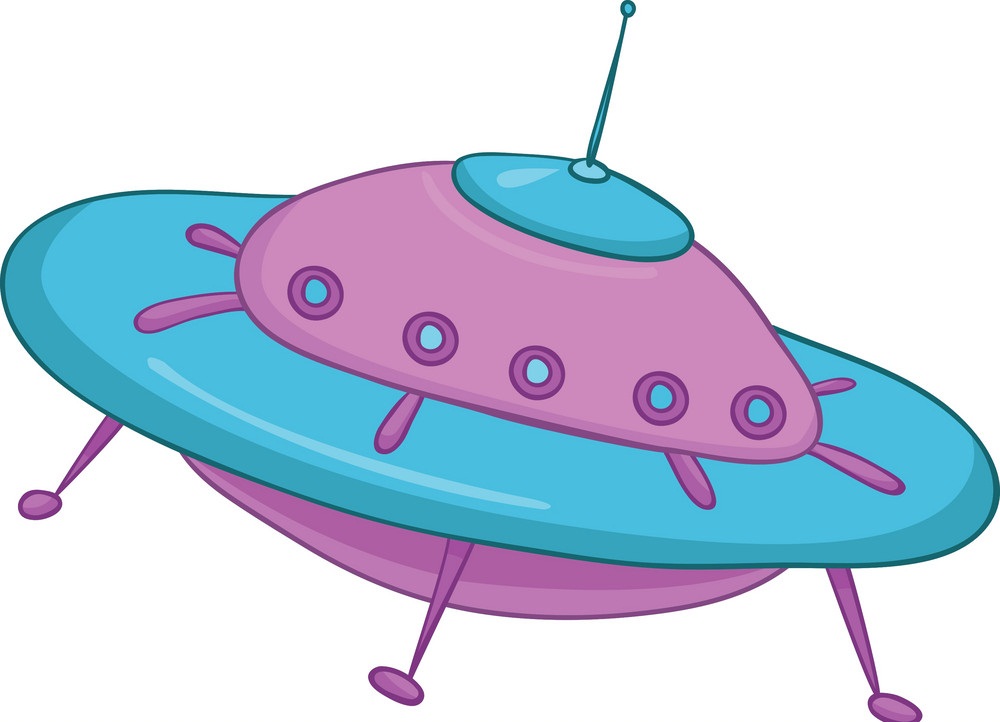 A. Dì ghẻ
(trong truyện Tấm Cám)
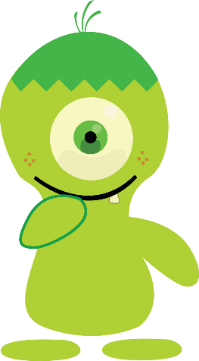 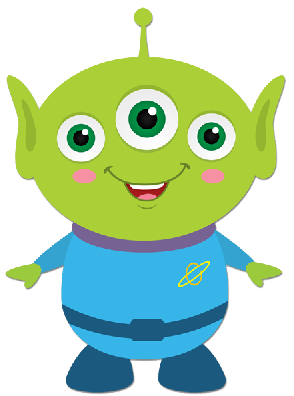 B. Cám
(trong truyện Tấm Cám)
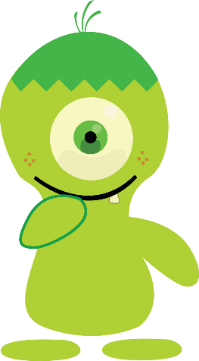 C. Lí Thông
(trong truyện Thạch Sanh)
D. Thạch Sanh
(trong truyện Thạch Sanh)
[Speaker Notes: Hướng dẫn: GV click vào du thuyền để về màn hình chính.]
Thứ Ba ngày 17 tháng 12 năm 2024
Tiếng Việt
Nói và nghe: Trao đổi Em đọc sách báo
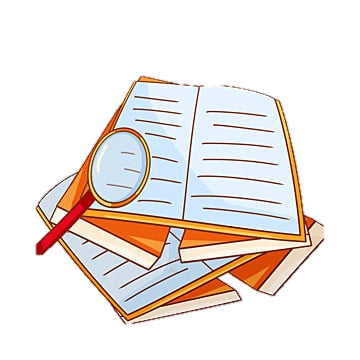 Ấn để đến trang sách
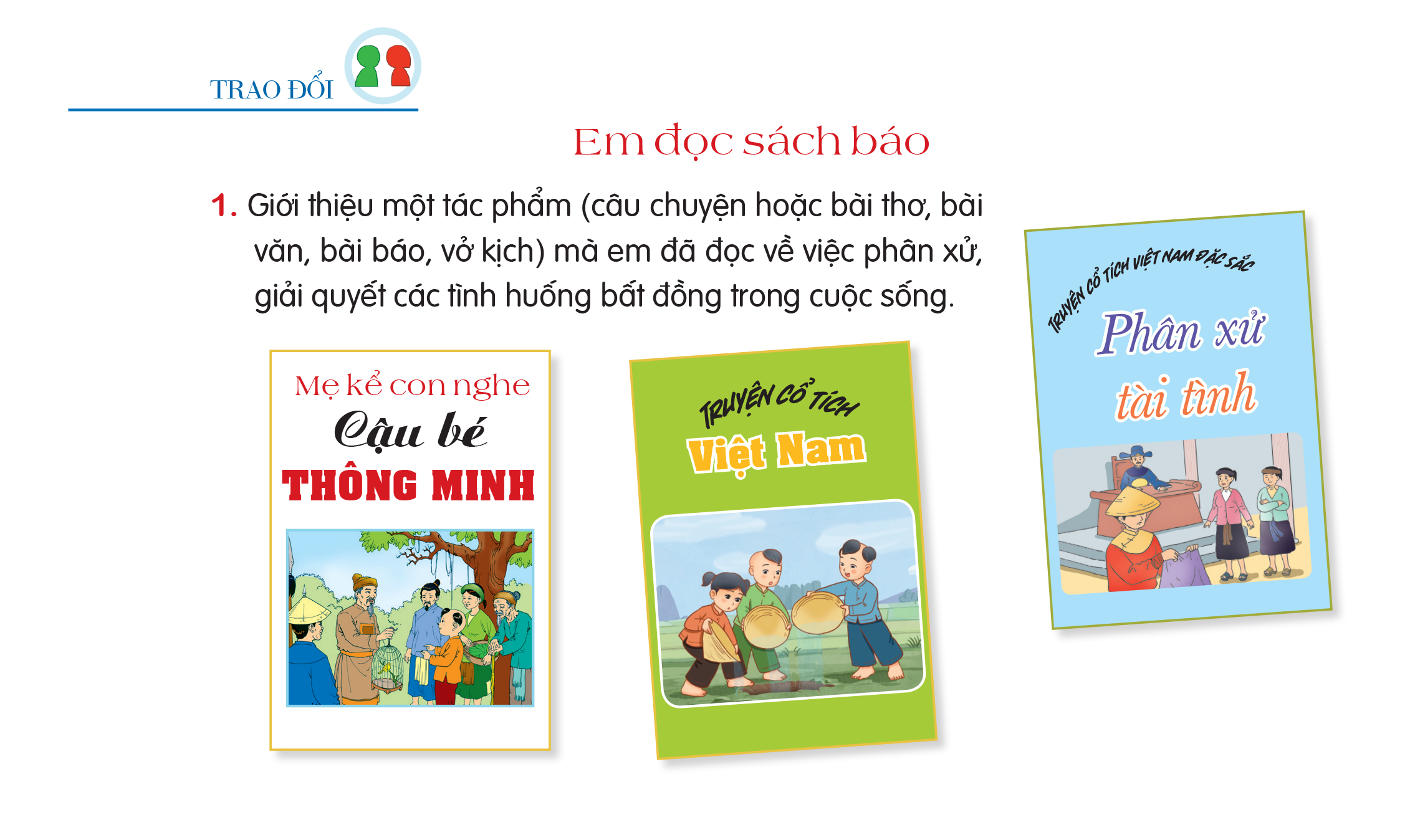 2. TRAO ĐỔI VỀ NỘI DUNG TÁC PHẨM ĐƯỢC GIỚI THIỆU
THẢO LUẬN NHÓM
Theo em, chúng ta nên lựa chọn thái độ ứng xử như thế nào trước tình huống bất đồng trong cuộc sống?
Đại điện của các nhóm trình bày trước lớp về ý kiến của nhóm.
Tác phẩm đó nói lên điều gì?
TRAO ĐỔI TRƯỚC LỚP
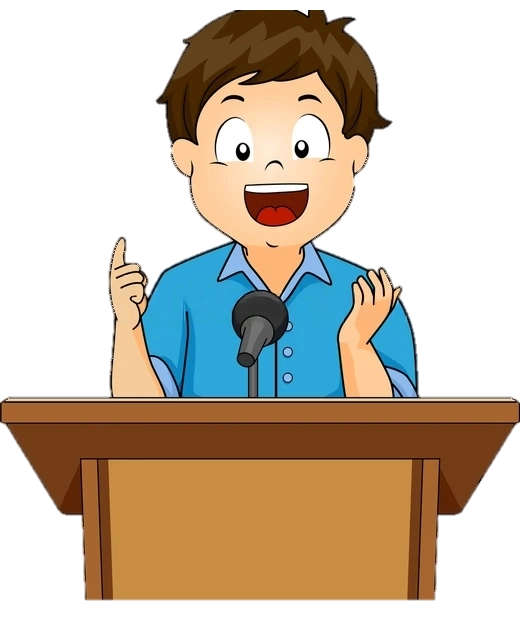 Em hãy trao đổi trước lớp ý kiến của em về vấn đề nhóm em đã lựa chọn.
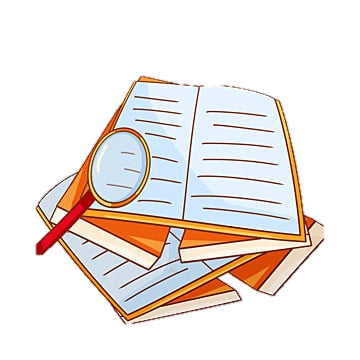 Ấn để đến trang sách
Về nhà kể (đọc) lại cho người thân nghe và chuẩn bị nội dung cho bài Nói và nghe tuần tới.